The Milton H. Erickson Foundation
2018 Brief Therapy Conference
Time Passages
Honoring the Past to be Effective
in the Present and Future


Bob Bertolino, Ph.D.Professor, Maryville University-St. Louis
Sr. Clinical Advisor, Youth In Need, Inc.
Sr. Associate, International Center for Clinical Excellence
Tidbits
For copyright reasons and confidentiality some of PowerPoint slides may be absent from the handouts.
To download a copy of this presentation, please go to: www.bobbertolino.com.
Please share the ideas from this presentation. You have permission to reproduce the handouts. I only ask that you maintain the integrity of the content.
Contact: bertolinob@cs.com; +01.314.852.7274
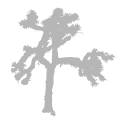 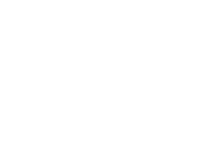 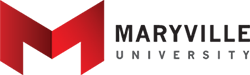 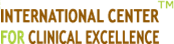 bobbertolino.com
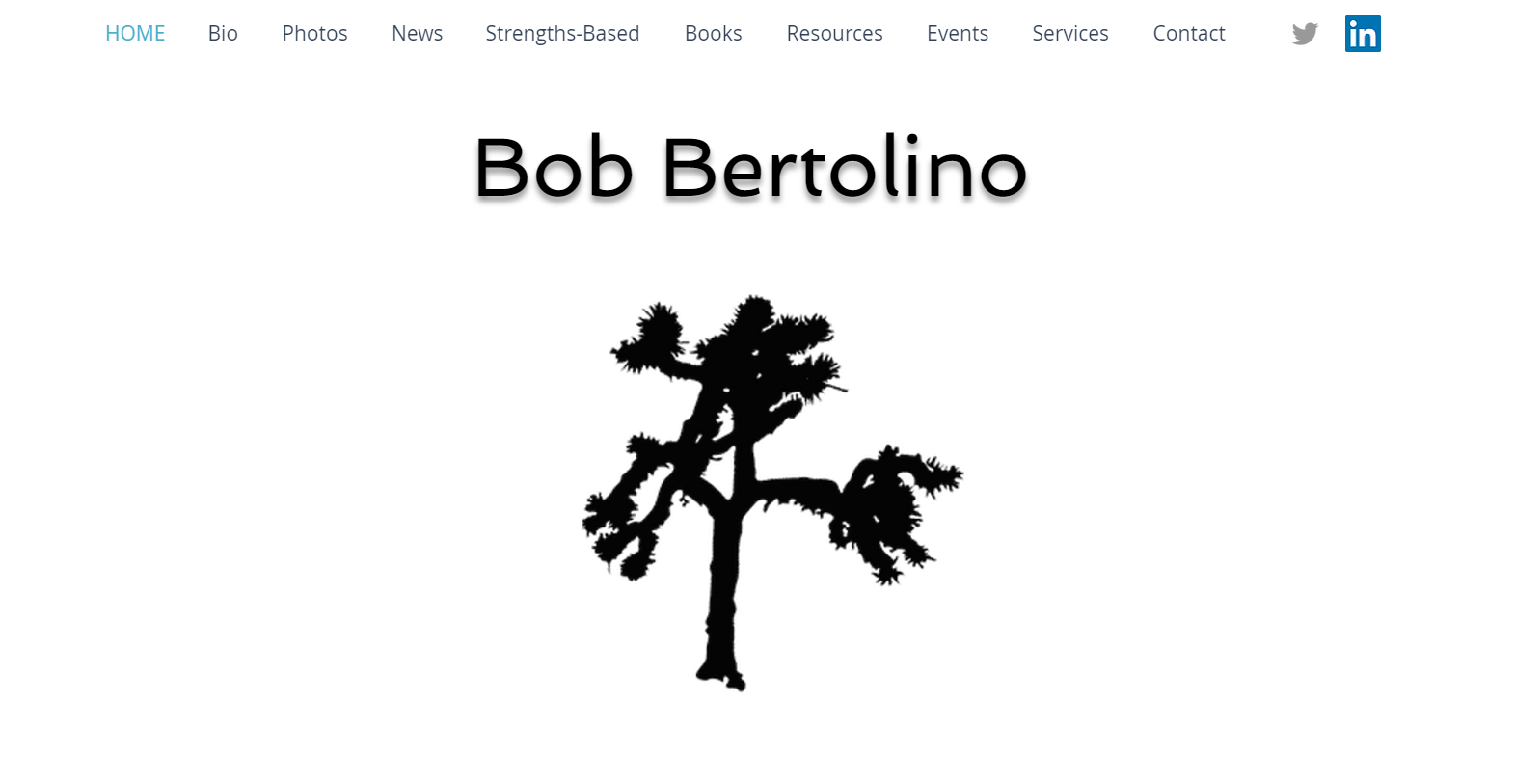 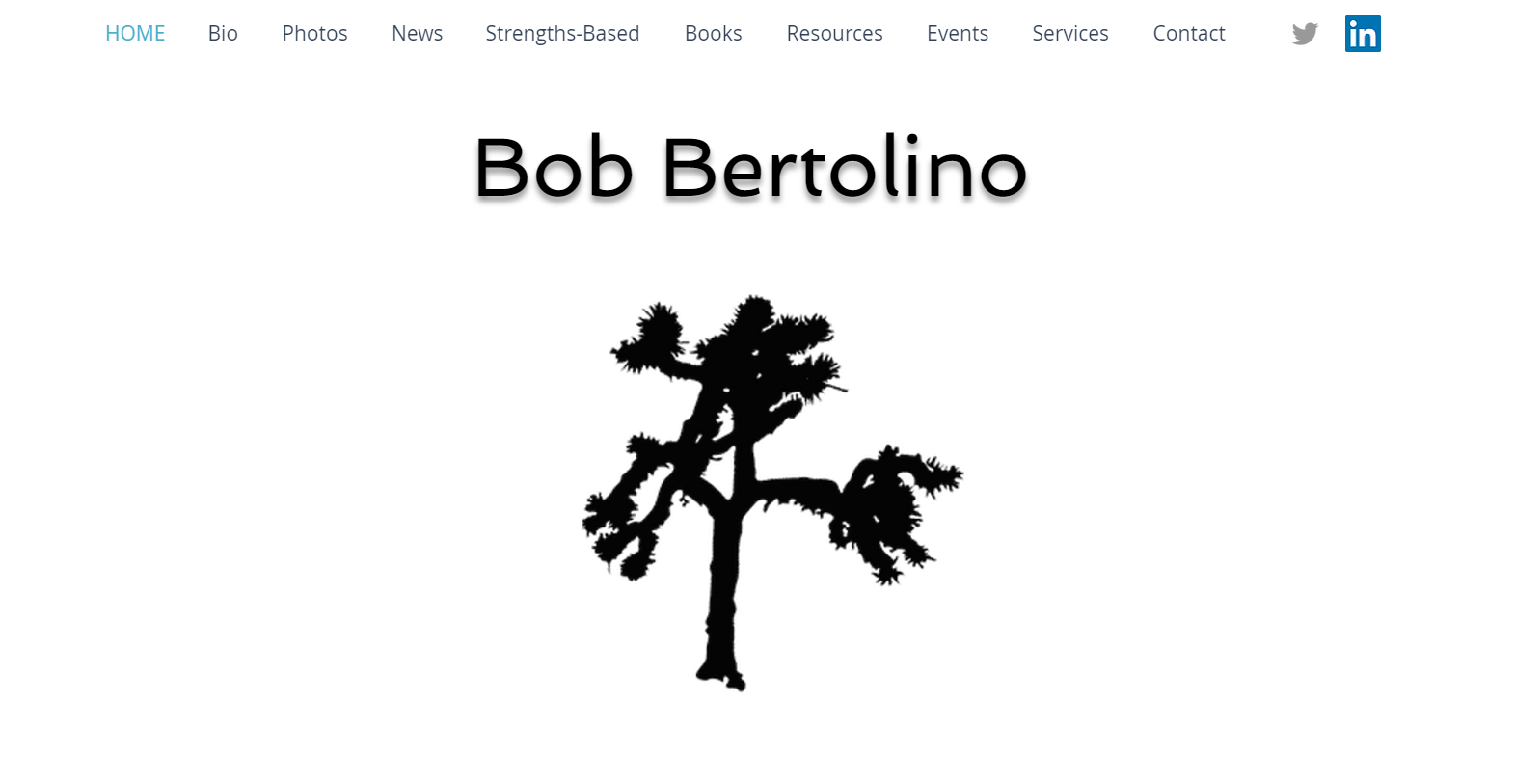 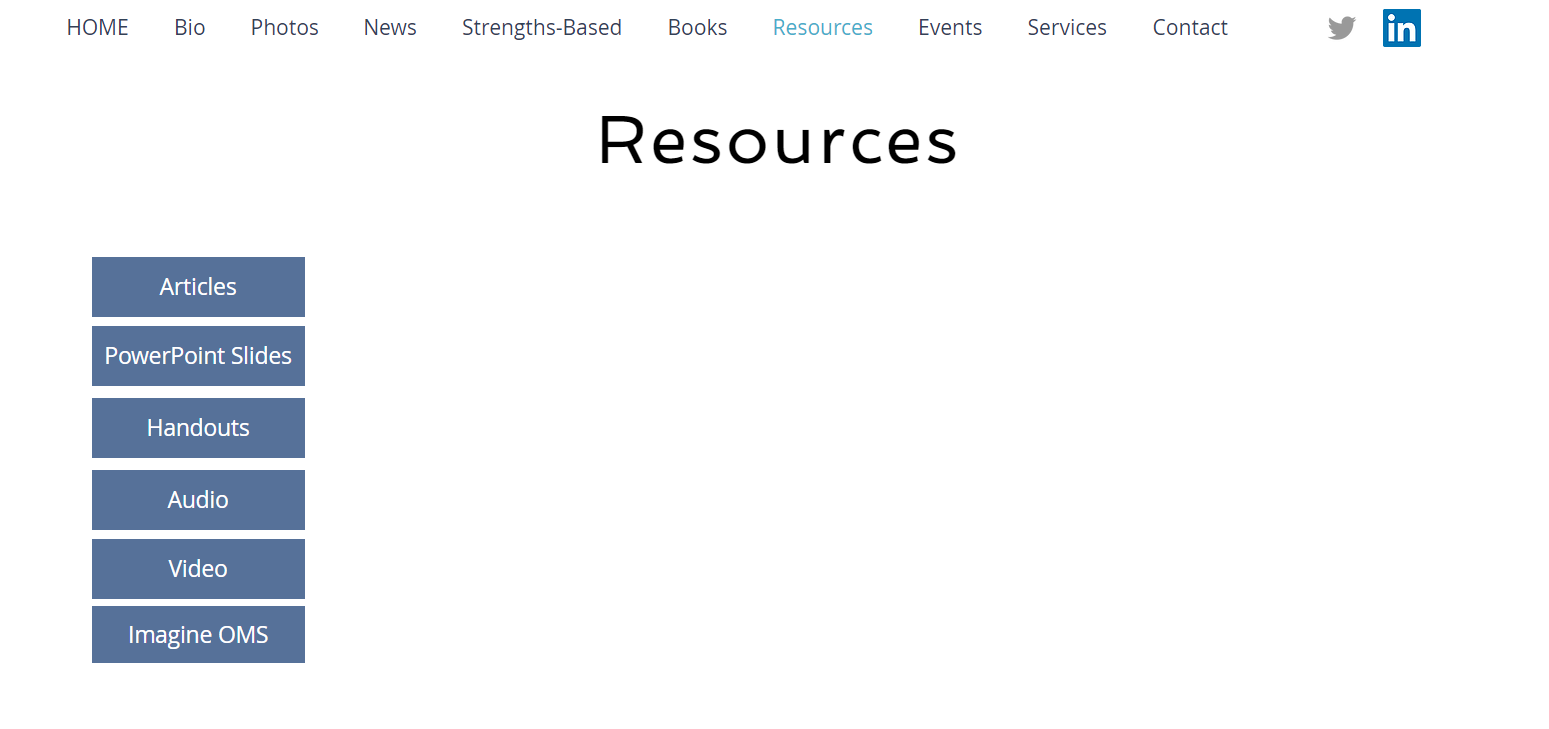 Slides for today’s workshop
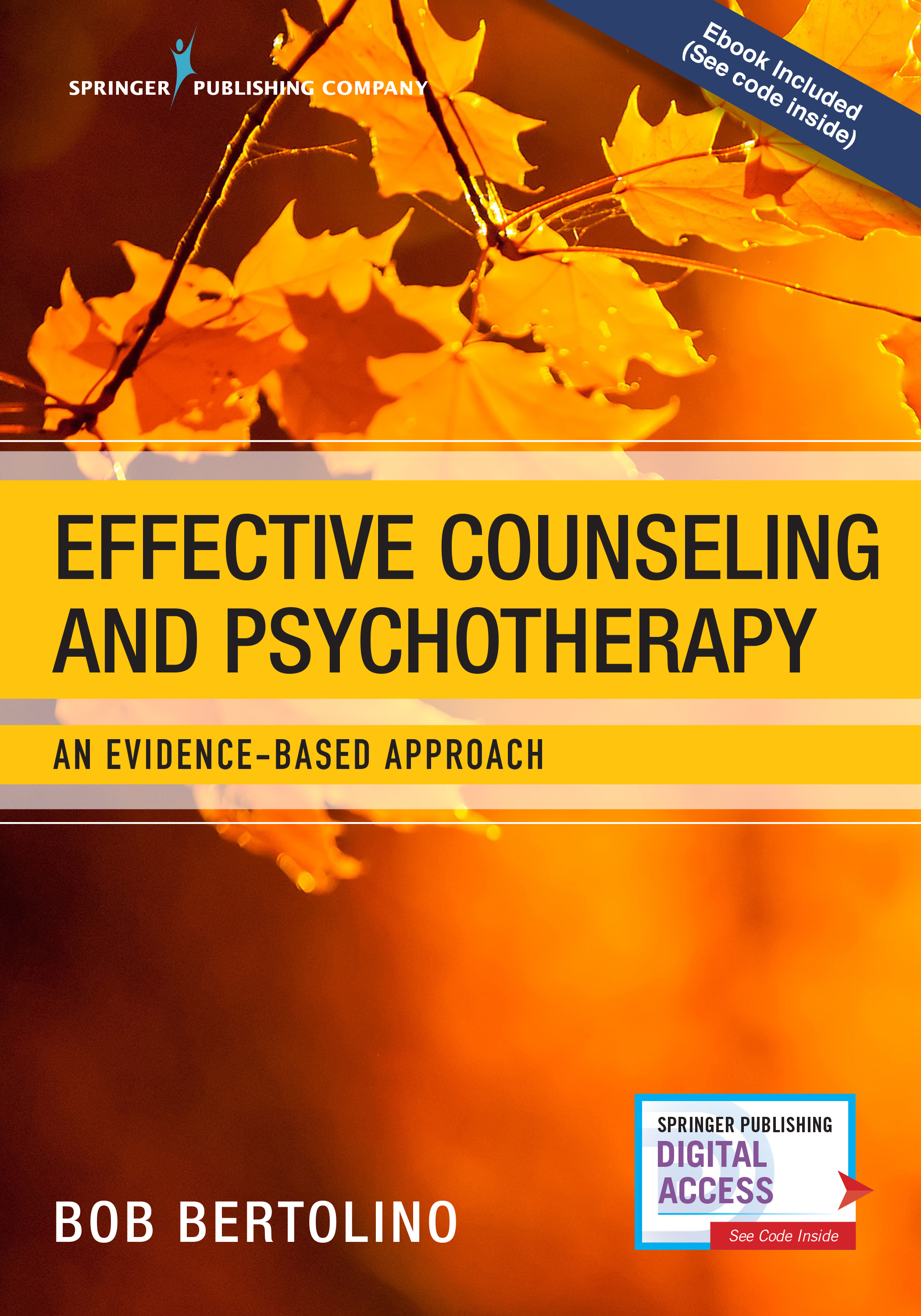 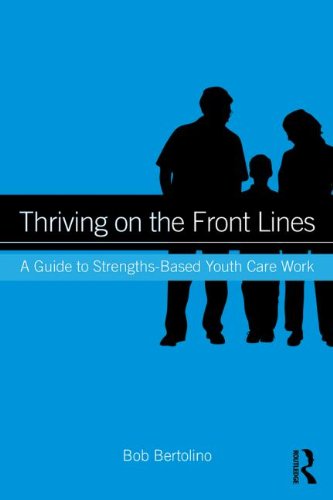 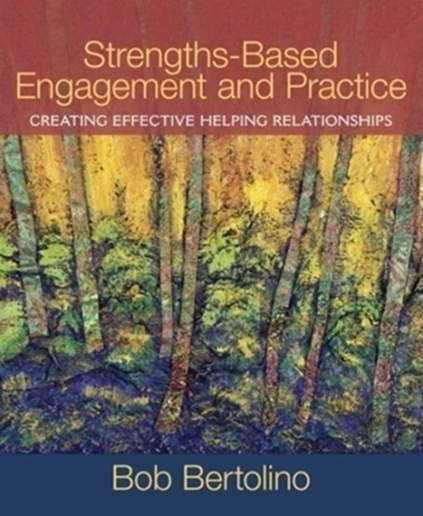 The Evolution of Psychotherapy (1985)The Convocation
“We are here to speak to commonalities that underlie successful clinical work…. In the evolution of the infant discipline of psychotherapy, the first 100 years have been divergent. It has been a period of growth, consisting of flowers and weeds. Especially in the last 40 years, there has been a proliferation of discrete schools. Perhaps we can begin this second century in a way that is more convergent (Zeig, 1987, p. xxvii).
Zeig, J. K. (1987). Introduction. In J. K. Zeig (Ed.), The evolution of psychotherapy (pp. xv-xxviii). New 
     York: Brunner/Mazel.
The Evolution of Psychotherapy (1985)The Experience
Joseph Wolpe referred to the conference as a “babble of conflicting voices” (Leo, 1985, p. 59).
In a review by Time magazine, one attendee commented, ''All the experts are here, and none of them agree'' (p. 59).
In attempting to present their own position in its clearest, least complicated, and most elementary form for the large audience, the speakers created and subsequently demolished caricatures of opposing viewpoints…. (Shapiro, 1987, p. 66)
Leo, J. (1985). A therapist in every corner: Harmony was the goal, but participants seemed out of tune. Time, 126(25), 59.
Shapiro, J. L. (1987). Message from the master on breaking old ground. The evolution of psychotherapy  conference. 
     Psychotherapy in Private Practice, 5(3), 65-72.
The Evolution of Psychotherapy (1985)The Conclusion
"Here were the reigning experts on psychotherapy and I could see no way they could agree on defining the territory. Can anyone dispute, then, that the field is in disarray?" (Zeig, 1987, pp. xviii-xix).
Zeig, J. K. (1987). Introduction. In J. K. Zeig (Ed.), The evolution of psychotherapy (pp. xv-xxviii). New 
     York: Brunner/Mazel.
A
The History of Psychotherapy
Sigmund Freud
Carl Jung
Alfred Adler
Ivan Pavlov
B.F. Skinner
Fritz Perls
Carl Rogers
A.T. Beck
Albert Ellis
William Glasser
Viktor Frankl
Milton Erickson
Virginia Satir
Jay Haley
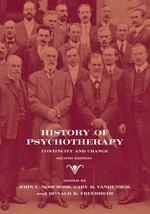 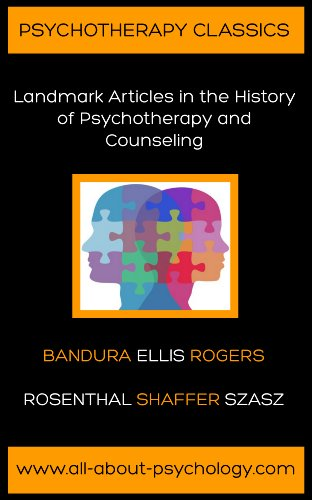 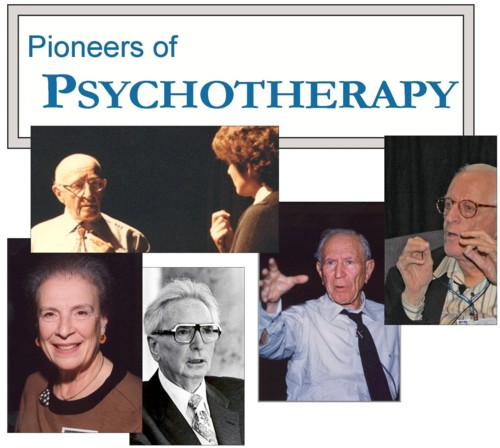 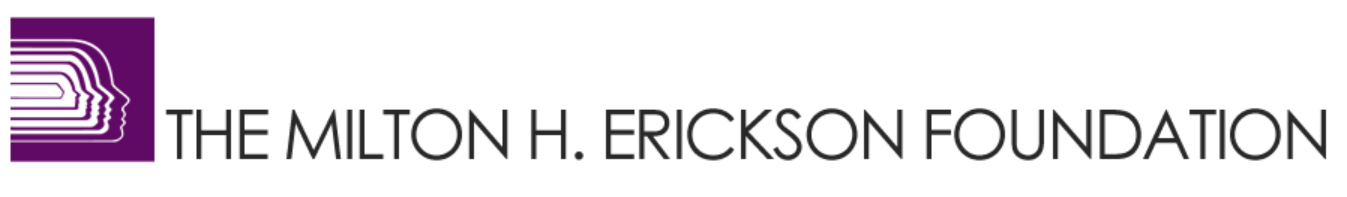 https://catalog.erickson-foundation.org/page/pioneers-psychotherapy-2604
Honoring the Past
What historical ideas, approaches, or methods from psychotherapy inform how you practice? How so?
A
Fast Forward
From 1987 to 2018
A
An Initial ConsiderationComparative Analyses in Psychotherapy
APA Resolution on the Recognition of Psychotherapy Effectiveness:

Comparisons of different forms of psychotherapy most often result in relatively nonsignificant difference, and contextual and relationship factors often mediate or moderate outcomes. These findings suggest that (1) most valid and structured psychotherapies are roughly equivalent in effectiveness and (2) patient and therapist characteristics, which are not usually captured by a patient's diagnosis or by the therapist's use of a specific psychotherapy, affect the results. (APA, 2012)
American Psychological Association (APA) (2012). Resolution on the Recognition of Psychotherapy  
     Effectiveness. http://www.apa.org/about/policy/resolution-psychotherapy.aspx
Further ConsiderationsIntersections in Health and Behavioral Health
Intersections between health and behavioral health continue to emerge.
These intersections have contributed to a series of evidence-based principles that emphasize hope, client contributions, the therapeutic alliance, culture, health and well-being (growth), outcomes, and provider effectiveness and accountability.
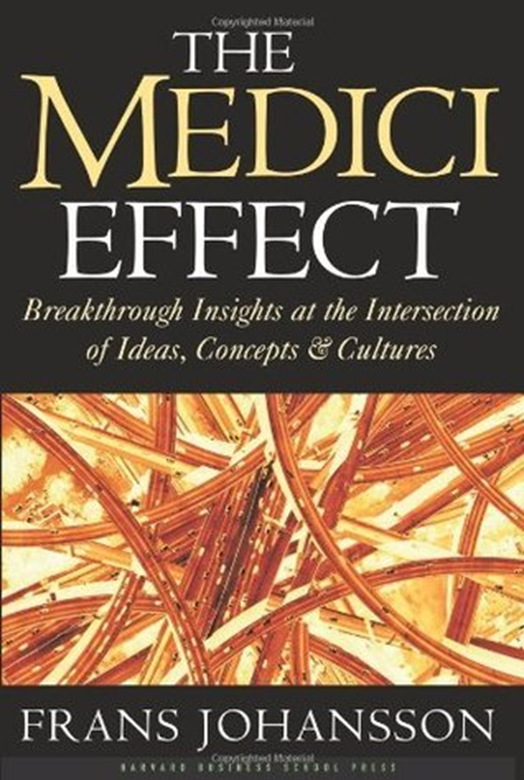 Evidence-Based Practice (EBP)
A
Empirically-Supported Treatments (ESTs) vs. Evidence-Based Practice (EBP)
ESTs: “Clearly specified psychological treatments shown to be efficacious in controlled research with a delineated population" (Chambless & Holon, 1998, p. 7).
EBP is inclusive of meta-analyses, naturalistic, process-outcome, and correlational studies and delved into a broad array of factors such as the therapeutic relationship, client and therapist effects, and other elements thought to influence therapeutic outcomes. 
Professionals often cannot distinguish between the ESTs and EBP.
In a survey of clinical psychology graduate students, the majority identified EBP as synonymous with empirically supported treatments (Luebbe, Radcliffe, Callands, Green, & Thorn, 2007).
This confusion is easily corroborated through an internet search of the terms “empirical-supported treatments” and “evidence-based practice.” Many sites either inaccurately define the terms, describe them as the same, or use the terms interchangeably. (Bertolino, 2018)
Bertolino, B. (2018). Effective counseling and psychotherapy: An evidence-based approach. New York: Springer. 
Chambless, D. L., & Hollon, S. D. (1998). Defining empirically supported therapies. Journal of Consulting and Clinical Psychology, 66, 7–18.
Luebbe, A. M., Radcliffe, A. M., Callands, T. A., Green, D., & Thorn, B. E. (2007). Evidence-based practice in psychology: Perceptions of graduate students in scientist 
     practitioner programs. Journal of Clinical Psychology, 63, 643–655.
Evidence-Based PracticeIntersections in Health & Behavioral Health
APA: “The integration of the best available research with clinical expertise in the context of patient characteristics, culture, and preferences.” (1)
SAMHSA:  “EBPs integrate clinical expertise; expert opinion; external scientific evidence; and client, patient, and caregiver perspectives so that providers can offer high-quality services that reflect the interests, values, needs, and choices of the individuals served.” (3)
IOM: “Evidence-based medicine is the conscientious, explicit, and judicious use of current best evidence in making decisions about the care of individual patients. The practice of evidence-based medicine means integrating individual clinical expertise with the best available external clinical evidence from systematic research.” (2)
(1) APA Presidential Task Force on Evidence-Based Practice. (2006). Evidence-based practice in psychology. American Psychologist, 61(4), 271–285.
(2) Sackett, D. L., Rosenberg, W. M. C., Muir Gray, J. A., Haynes, R. B., & Richardson, W. S. (1996). Evidence based medicine: What it is and what it isn't: It's about integrating individual clinical expertise and the best external evidence. BMJ: British Medical Journal, 312(7023), 71-72.
(3) SAMHSA. (2016, January 6). Evidence-based practices web guide. https://www.samhsa.gov/ebp-web-Guide
Evidence-Based Practice (EBP)
“The integration of the best available research with clinical expertise in the context of patient characteristics, culture, and preferences.” (p. 273)
APA Presidential Task Force on Evidence-Based Practice. (2006). Evidence-based practice in psychology. American 
     Psychologist, 61(4), 271–285.
Principles of Change
A
Principles of Change
Castonguay and Beutler (2006), “We think that psychotherapy research has produced enough knowledge to begin to define the basic principles that govern therapeutic change in a way that is not tied to any specific theory, treatment model, or narrowly defined set of concepts” (p. 5).
Castonguay, L. G., & Beutler, L. E. (2006). Common and unique principles of therapeutic change: What do we know and 
     what do we need to know? In L. G. Castonguay & L. E. Beutler (Eds.), Principles of therapeutic change that work (pp. 
     353–369). New York: Oxford University Press.
Best Available ResearchThe Variance in Psychotherapy Outcome
Client/Extratherapeutic Factors = 80-87%
Treatment Effects = 13-20%
Therapist Effects = 4-9%
The Alliance = 5-8%
Expectancy, Placebo, and Allegiance = 4% 
Model/Technique = 1%
!
Bertolino, B., Bargmann, S., & Miller, S. D. (2013). Manual 1: What works in therapy: A primer. The ICCE manuals of feedback informed 
     treatment. Chicago, IL: International Center for .Clinical Excellence. 
Wampold, B. E., & Brown, G. S. (2005). Estimating variability in outcomes attributable to therapists: A naturalistic study of outcomes in 
     managed care. Journal of Consulting and Clinical Psychology, 73(5), 914-923.
Intersecting Principles in Behavioral Health
Expectancy and hope are catalysts of change.
Clients are the most significant contributors to outcome.
The therapeutic alliance makes substantial and consistent contributions to outcome.
Culture influences and shapes all aspects of human life.
Effective services promote growth, development, well-being, and functioning.
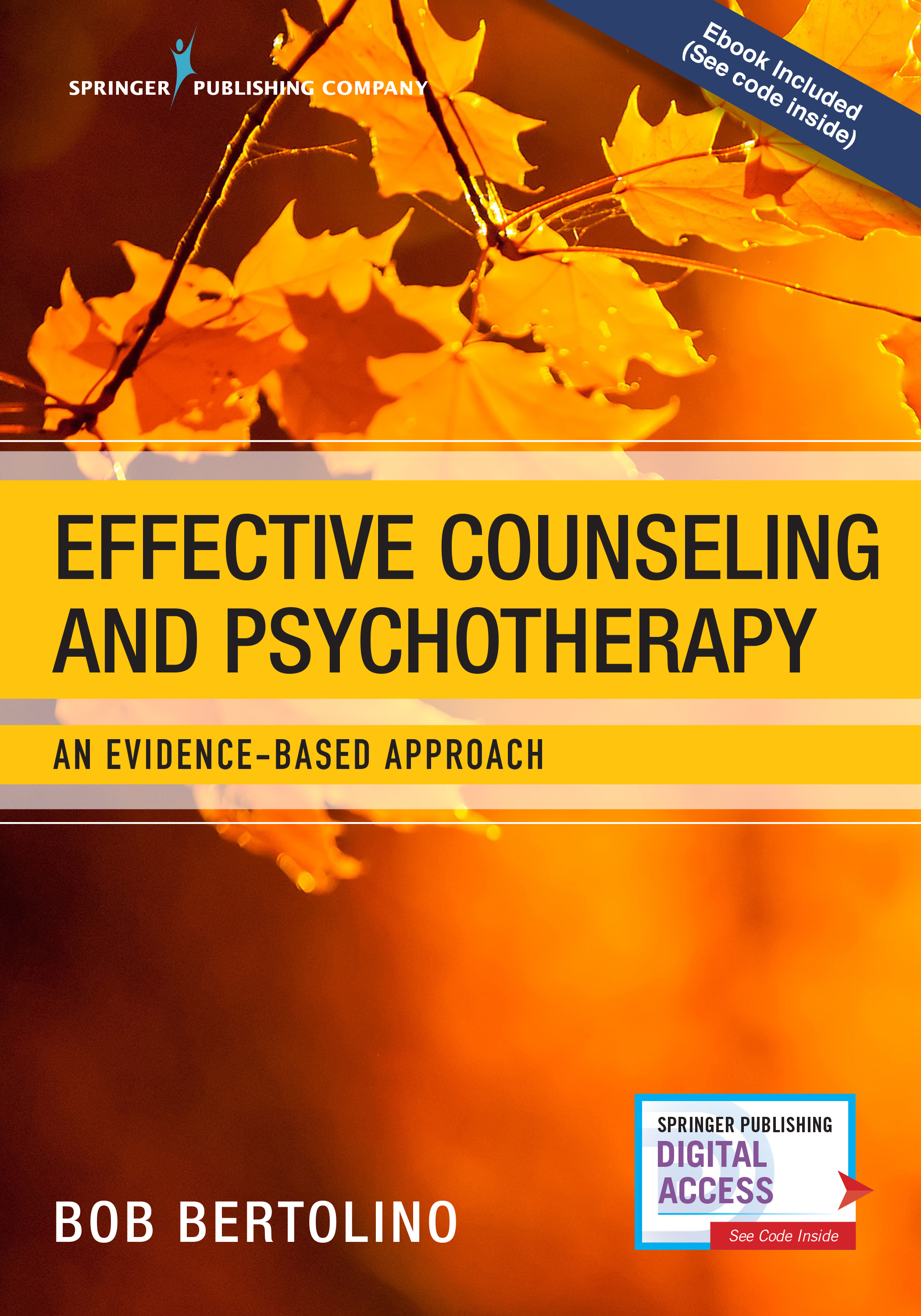 Bertolino, B. (2018). Effective counseling and psychotherapy: An evidence-based approach. New York: 
     Springer.
Expectancy and Hope are Catalystsof Change
Primary Competency
Demonstrate Faith in Restorative Effects of Services

Derived from clients’ knowledge of being helped, the instillation of hope, recognition of therapist confidence, enthusiasm, and use of credible methods and techniques.
Expectancy also includes the belief of both the client and therapist in the restorative power of the treatment, including its procedures.
Frank, J. D., & Frank, J. B. (1991). Persuasion and healing: A comparative study of psychotherapy (3rd ed.). Baltimore, MD: Johns 
     Hopkins Press.
Hope as a Catalyst
Dr. Emil “Jay” Freireich, who helped discover effective treatment, and in many cases, what has been a cure, for childhood leukemia before he was 40. He became the champion of clinical research to alleviate the suffering of thousands of cancer victims. Dr. Freireich is outspoken about pessimism and hope:

“There’s no possibility of being pessimistic when people are dependent on you for their only optimism. On Tuesday morning, I make teaching rounds, and sometimes medical fellows say, ‘This patient is eighty years old. It’s hopeless.’ Absolutely not! It’s challenging. It’s not hopeless. You have to come up with something. You have to figure out a way to help them, because people must have hope to live.” (quoted in Gladwell, 2013, p. 139)
Gladwell, M. (2013). David and Goliath: Underdogs, misfits, and the art of battling giants. New York: Little, Brown.
Clients are the Most SignificantContributors to Outcome
Primary Competency
Evoke and Utilize Client Contributions to Change

Estimated as 80-87% of the variance in outcome. Includes qualities of the client or qualities of his or her environment that aid in recovery regardless of his or her participation in therapy. Examples include: 
Internal strengths including character strengths, resilience, protective factors, coping skills, and abilities utilized in vocational, educational, and social settings.
External resources including relationships, social networks, and systems that provide support and opportunities. Examples are family, friends, employment, educational, community, and religious supports. Also involve affiliation or membership in groups or associations that provide connection and stability.
Wampold, B.  E., & Imel, Z. E.  (2015). The great psychotherapy debate: The evidence for what makes psychotherapy work. New York: Routledge.
From Disease to Strengths
“What we have learned over 50 years is that the disease model does not move us closer to the prevention of these serious problems. Indeed the major strides in prevention have largely come from a perspective focused on systematically building competency, not correcting weakness. Prevention researchers have discovered that there are human strengths that act as buffers against mental illness: courage, future-mindedness, optimism, interpersonal skill, faith, work ethic, hope, honesty, perseverance, the capacity for flow and insight, to name several… We need now to call for massive research on human strength and virtue. We need to ask practitioners to recognize that much of the best work they already do in the consulting room is to amplify strengths rather than repair the weaknesses of their clients.” (p. 6-7)
Seligman, M. E. P., & Csikszentmihalyi, M. (2000). Positive psychology: An introduction. American Psychologist, 55(1), 
     5–14.
The Therapeutic Alliance Makes Substantial and Consistent Contributions to Outcome
Primary Competency
Engage Clients Through the Working Alliance

Key concepts: empathy, positive regard, and congruence (Norcross, 2011)
Clients who are more engaged and involved in therapeutic processes are likely to receive greater benefit from therapy.
Next to the level of functioning at intake, the consumer’s rating of the alliance is the best predictor of outcome and is more highly correlated with outcome than clinician ratings.
Better client-therapist alliances lead to better outcomes whereas clients of therapists with weaker alliances tend to drop out at higher rates and experience poorer outcomes (Hubble et al., 2010; Lambert, 2010).
Hubble, M. A., Duncan, B. L., Miller, S. D., & Wampold, B. E. (2010). Introduction. In B. L. Duncan, S. D. Miller, B. E. Wampold, & M. A. Hubble (Eds.), The heart and soul 
     of change: Delivering what works in therapy (2nd ed.)(pp. 23-46). Washington, DC: American Psychological Association.
Lambert, M. J. (2010). Prevention of treatment failure: The use of measuring, monitoring, and feedback in clinical practice. Washington, DC: American Psychological 
     Association.
Norcross, J. C. (Ed.). (2011). Psychotherapy relationships that work: Evidence-based responsiveness (2nd ed.). New York: Oxford.
Consumer 
Preferences
Goals, Meaning or Purpose
Means or Methods
Client’s View of the 
Therapeutic Relationship
What is the Therapeutic Alliance?
The therapeutic alliance refers to the quality and strength of the collaborative relationship between the client and therapist and is comprised of four empirically established components:

agreement on the goals, meaning or purpose of the treatment;
agreement on the means and methods used;
the client’s view of the relationship (including the therapist being perceived as warm, empathic, and genuine); and,
accommodating the client’s preferences.
Culture Influences and Shapes AllAspects of Human Life
Primary Competency
Communicate Respect for Clients and Their Cultures

Involves identification and inclusion of different aspects of culture: age, developmental and acquired disability, religion, ethnicity, social class, sexual orientation, indigenous heritage, national origin, gender/sex, social locations as vocational and recreational choices, partnership status, parenthood (or not), attractiveness, body size and shape, and state of physical health. (Brown, 2008; Hays, 2007)
Brown, L. S. (2008). Cultural competence in trauma therapy: Beyond the flashback. Washington, DC: American Psychological Association.
Hays, P. A. (2007). Addressing cultural complexities in practice: Assessment diagnosis and therapy (2nd ed.). Washington, DC: American Psychological 
     Association.
Effective Services Promote Growth, Development, Well-being, and Functioning
Primary Competency
Utilize Strategies that Support and Empower Clients
to Achieve Meaningful Improvement

Involves identification and inclusion of different aspects of culture: age, developmental and acquired disability, religion, ethnicity, social class, sexual orientation, indigenous heritage, national origin, gender/sex, social locations as vocational and recreational choices, partnership status, parenthood (or not), attractiveness, body size and shape, and state of physical health. (Brown, 2008; Hays, 2007)
Brown, L. S. (2008). Cultural competence in trauma therapy: Beyond the flashback. Washington, DC: American Psychological Association.
Hays, P. A. (2007). Addressing cultural complexities in practice: Assessment diagnosis and therapy (2nd ed.). Washington, DC: American Psychological 
     Association.
Intersections: Health & Well-Being
Health: Prevention of disease and chronic conditions which increases life satisfaction and longevity.
Early Childhood Education: Ensuring children have their basic needs are happier and learn more.
Psychotherapy and Family Therapy: Prevention of and/or improved coping with depression, anxiety, substance abuse, family conflict, etc. 
Each trend promises to improve functioning in three domains: individual, interpersonal, and social, and decrease long-term expenditures.
Intersections: Health & Well-Being (cont.)
High subjective well-being correlates with lower risk of anxiety, depression, and risk-taking behavior (Lopez, Teramoto Pedrotti, & Snyder, 2015).
Shown to reduce inpatient stays, consultations with primary-care physicians, use of medications, care provided by relatives, and general health care expenditures by 60% to 90% (Chiles, Lambert, & Hatch, 1999; Kraft, Puschner, Lambert, & Kordy, 2006).
Findings demonstrated with persons with high-utilization rates of medical and health-related services (Cummings, 2007; Law, Crane, & Berge, 2003).
Chiles, J., Lambert, M. J., & Hatch, A. L. (1999). The impact of psychological interventions on medical cost offset: A meta-analytic review. Clinical Psychology, 6(2), 204–220.
Cummings, N. A. (2007). Treatment and assessment take place in an economic context, always. In S. O. Lilienfeld & W. T. O’Donohue (Eds.), The great ideas of clinical 
     science: 17 principles that every mental health professional should understand (pp. 163–184). New York: Routledge.
Kraft, S., Puschner, B., Lambert, M. J., & Kordy, H. (2006). Medical utilization and treatment outcome in mid- and long-term outpatient psychotherapy. Psychotherapy 
     Research, 16(2), 241–249.
Law, D. D., Crane, D. R., & Berge, D. M. (2003). The influence of individual, marital, and family therapy on high utilizers of health care. Journal of Marital and Family Therapy, 
     29(3), 353–363.
Lopez, S. J., Teramoto Pedrotti, J., & Snyder, C. R. (2015). Positive psychology: The scientific and practical explorations of human strengths. Thousand Oaks, CA: Sage.
Outcomes
A
Why Measure Outcome?
Providers routinely fail to identify which consumers of behavioral health will not benefit and which will deteriorate while in services.
30% to 50% of clients do not benefit from therapy (Lambert, 2010).
Deterioration rates among adult clients: 5%-10% (Hansen, Lambert, & Forman, 2002; Lambert & Ogles, 2004); Children/adolescents:12%-20% (Warren et al., 2010).
It is estimated that the clients who do not benefit or deteriorate while in psychotherapy are responsible for 60-70% of the total expenditures in the health care system (Miller, 2010).
Clinicians routinely fail to identify clients who are not progressing, deteriorating, and at most risk of dropout and negative outcome (Hannan et al., 2005)
Hannan, C., Lambert, M. J.,Harmon, C., Nielsen, S. L., Smart, D. W., Shimokawa, K., et al. (2005). A lab test and algorithms for identifying clients at risk for treatment failure. Journal of 
     Clinical Psychology: In Session, 61, 155-163.
Hansen, N., Lambert, M. J., & Forman, E. M. (2002). The psychotherapy dose-response effect and its implication for treatment delivery services. Clinical Psychology: Science and Practice, 
     9(3), 329–343.
Lambert, M. J. (2010). Prevention of treatment failure: The use of measuring, monitoring, and feedback in clinical practice. Washington, DC: American Psychological Association.
Miller, S. D. (2010). Psychometrics of the ORS and SRS. Results from RCT’s and Meta-analyses of Routine Outcome Monitoring & 
     Feedback. The Available Evidence.  Chicago, IL.  http://www.slideshare.net/scottdmiller/measures-and-feedback-january-2011.
Warren, J. S., Nelson, P. L., Mondragon, S. A., Baldwin, S. A., & Burlingame, G. A. (2010). Youth psychotherapy change trajectories and outcomes in usual care: Community mental health 
     versus managed care settings. Journal of Consulting and Clinical Psychology, 78(2), 144-155.
Why Measure Outcome? (cont.)
Accrediting bodies including The Joint Commission, Council on Accreditation (COA), and the Commission on Accreditation of Rehabilitation Facilities (CARF) have employed standards related to reliable and valid measurement of outcomes.
For example, The Joint Commission state: “Organizations will be required to assess outcomes through the use of a standardized tool or instrument. Results of these assessments would then be used to inform goal, and objectives identified in individual plans of care, treatment, or services as needed, and evaluate outcomes of care, treatment, or services provided to the population(s) served.”
Why Measure Outcome? (cont.)
Seeking and obtaining valid, reliable, and feasible feedback though routine outcome measurement (ROM) regarding the alliance and outcome:
As much as doubles the effect size of treatment, cuts dropout rates in half, and decreases risk of deterioration.
Assists with both identification of potential alliance ruptures and creates opportunities for clinicians to take corrective steps (Anker, Duncan, & Sparks, 2009; Anker et al., 2010).
Improvements in the alliance (intake to termination) are associated with better outcomes and lower dropout rates (Duncan, Miller, Wampold, & Hubble, 2010; Harmon et al., 2007; Lambert, 2010, Miller, Hubble, & Duncan, 2007).
APA Presidential Task Force on Evidence-Based Practice. (2006). Evidence-based practice in psychology. American  Psychologist, 61(4), 271–285.
Duncan, B. L., Miller, S. D., Wampold, B. E., & Hubble, M.A. (Eds.), (2010). The heart and soul of  change: Delivering what works in therapy (2nd. Ed.). 
     Washington, DC: American Psychological Association.
Lambert, M. J. (2010). Prevention of treatment failure: The use of measuring, monitoring, and feedback in clinical practice.. Washington, DC: American 
     Psychological Association.
Why Measure Outcome? (cont.)
Overprediction
Clinicians tend to overpredict client improvement.
Therapists require independent data to accurately assess improvement.
Failure to identify client deterioration
Therapists often fail to recognize clients who worsen during treatment.
Self-assessment bias
Clinicians tend to overestimate their effectiveness.
Studies suggest that individuals’ self-judgments often surpass their abilities.
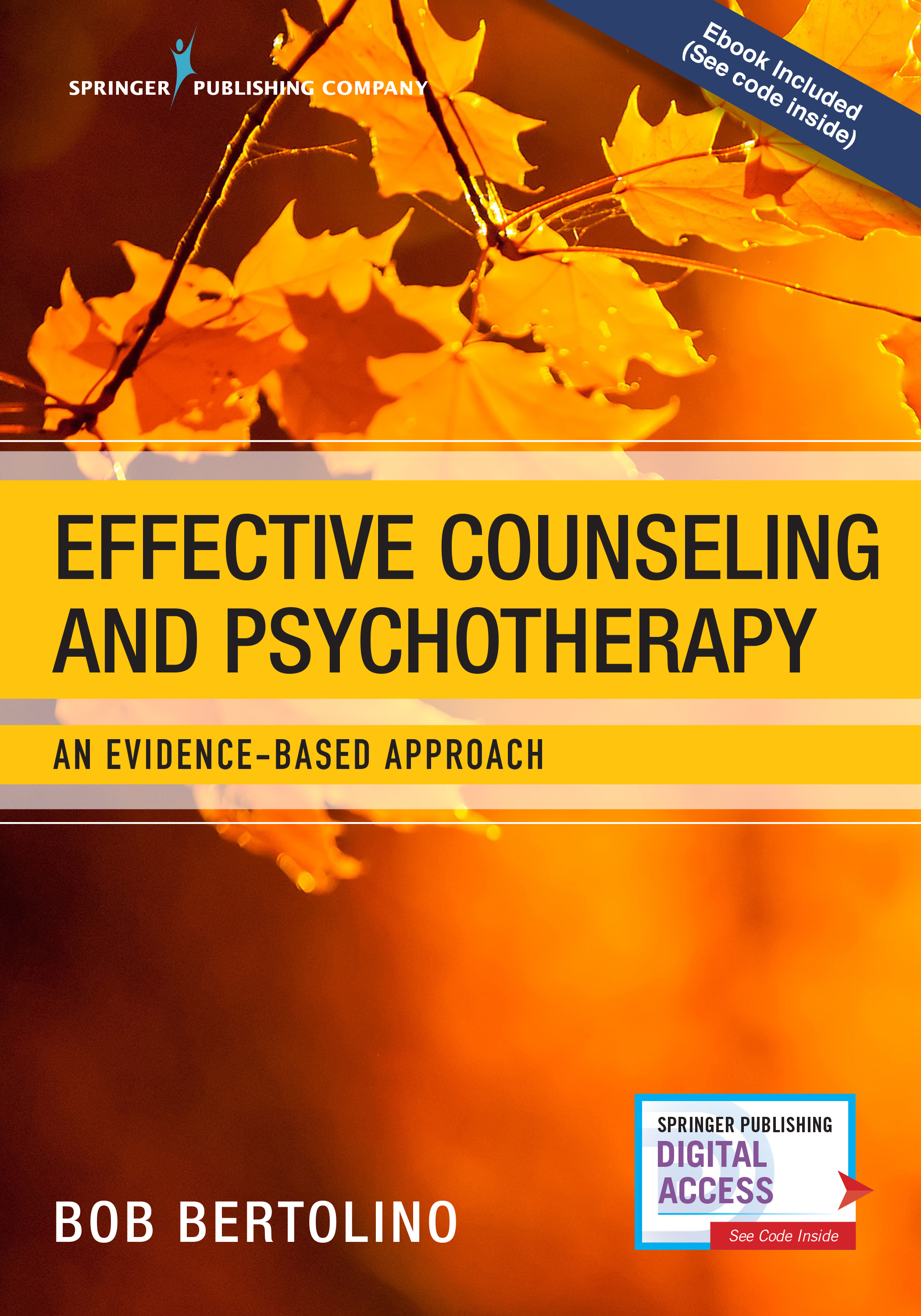 © Springer Publishing Company, LLC.
38
Routine Outcome Measurement (ROM) (cont.)
Outcome Questionnaire (OQ) 45 (64 questions for youth); OQ/Y-OQ 30.2 (briefer version)
Clinical Outcomes in Routine Management (CORE): Multiple versions
Revised Helping Alliance Questionnaire (Haq-II)
Working Alliance Inventory (WAI)
Package: Partners of Change Outcomes Management System (PCOMS): Outcome Rating Scale (ORS) and Session Rating Scale (SRS)
[Speaker Notes: KEEP OR DISCARD??]
Fit and Effect
Fit: The degree to which a way of working with a client matches his or her worldview, culture, and ideas about change.
Consider assessment processes, diagnosis, the use of interventions, etc.
Feedback that focuses on the alliance assists with increasing fit.
Effect: Did the intervention, at minimum, benefit the client, and at best contribute to a positive, measurable outcome?
Feedback that focuses on the client’s subjective interpretation of the benefit of services assists with increasing effect.
Fit: Engagement is Critical to Outcome
Most providers do not actively address the risk of dropout in services. Dropout: the unilateral decision by clients to end therapy—averages are between 20% to 47% (Swift et al., 2012; Wierzbicki & Pekarik, 1993). For children and adolescents the range varies from 28% to 85% (Garcia & Weisz, 2002).
Garcia, J. A., & Weisz, J. R. (2002). When youth mental health care stops: Therapeutic relationships problems and other reasons 
     for ending youth outpatient treatment. Journal of Consulting and Clinical Psychology, 70(2), 439-443.
Swift, J. K., Greenberg, R. P., Whipple, J. L., & Kominiak, N. (2012). Practice recommendations for reducing premature 
     termination in therapy. Professional Psychology: Research and Practice, 43(4), 379-387.
Wierzbicki, M., & Pekarik, G. (2002). A meta-analysis of psychotherapy dropout. Professional Psychology: Research and Practice, 
     24(2), 190-195.
Effect: Focus on Early Change andRespond to Lack of Progress
The dose-effect relationship in psychotherapy; approximately 30% of clients improve by the second session, 60% to 65% by session seven, 70% to 75% by six months, and 85% by one year  (Howard, Kopta, Krause, & Orlinksy, 1986). Early response in therapy is strong indicator of eventual outcome, making the monitoring of improvement from the start of therapy essential. The longer clients attend therapy without experiencing a positive change the greater the likelihood that they will experience a negative or null outcome or drop out. (Duncan, Miller, Wampold, & Hubble, 2010)
Duncan, B. L., Miller, S. D., Wampold, B. E., & Hubble, M.A. (Eds.), (2010). The heart and soul of  change: Delivering what works in therapy (2nd, Ed.). 
     Washington, DC: American Psychological Association.
Howard, K. I., Kopte, S. M., Krause, M. S., & Orlinsky, D. E. (1986). The dose-effect relationship in psychotherapy. American Psychologist, 41(2), 159–
     164.
Provider Effectiveness
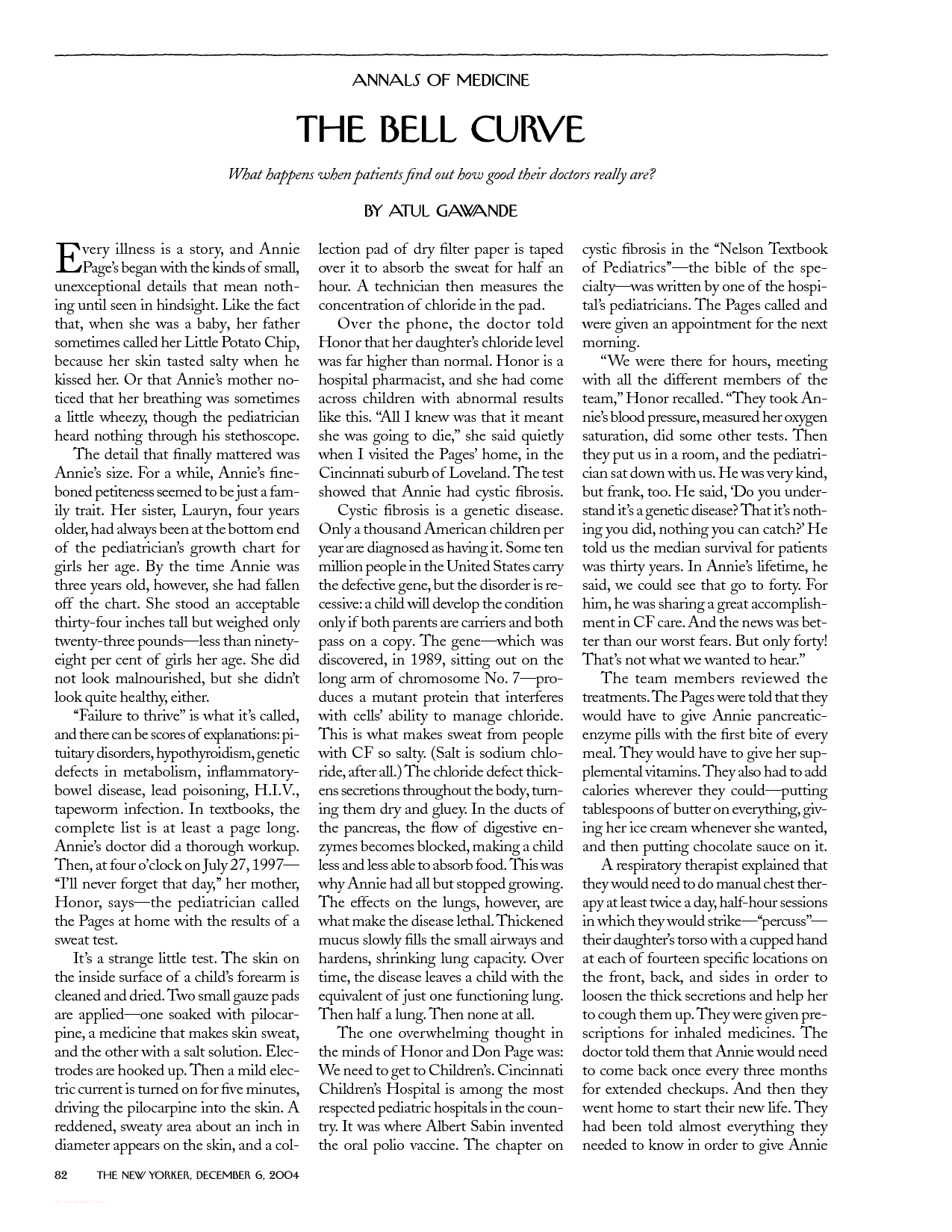 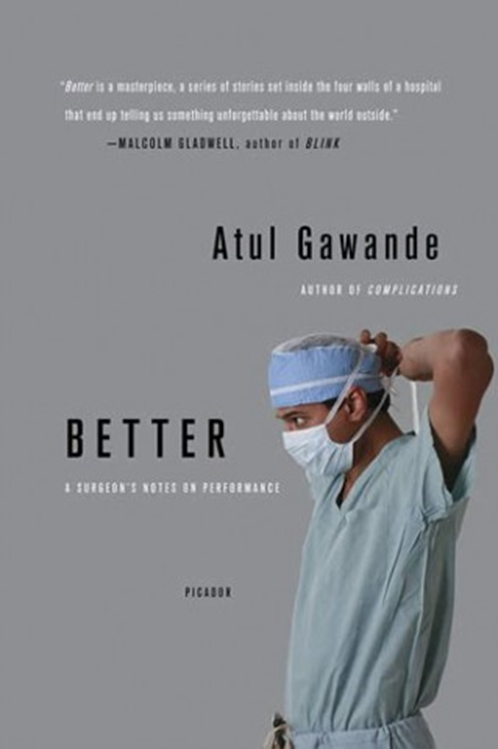 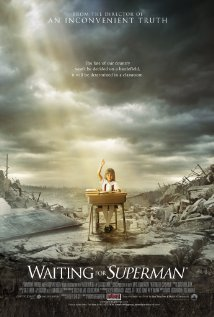 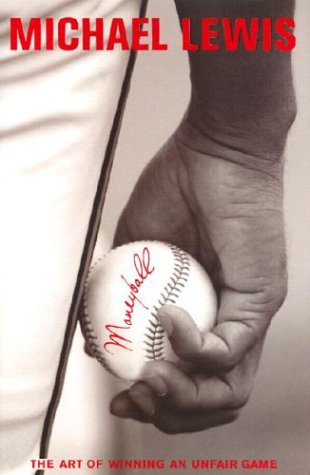 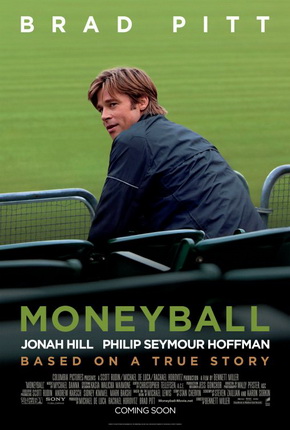 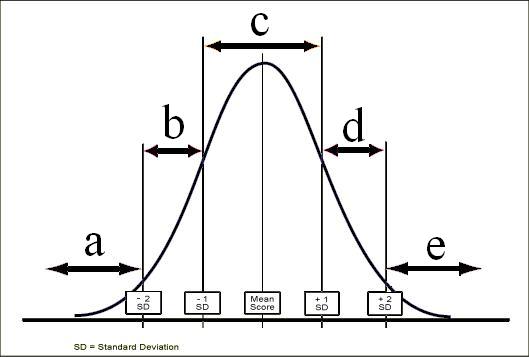 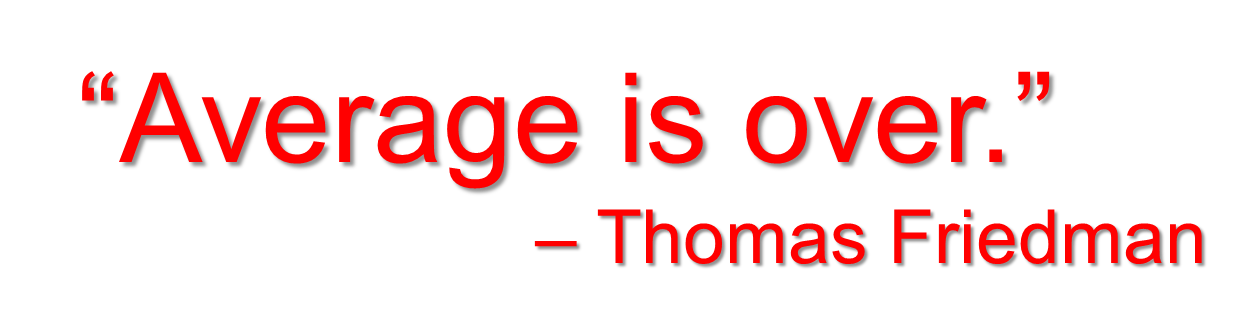 Provider Effects
No improvement in treatment outcomes in nearly 40 years. Despite a substantial increase in diagnostic categories and a proliferation of treatment approaches and specialized techniques, the effect size of psychotherapy has not improved since the first meta-analytic studies in 1977 (Bertolino, Bargmann, & Miller, 2013).
Bertolino, B., Bargmann, S., & Miller, S. D. (2013). Manual 1: What works in therapy: A primer. The ICCE manuals of feedback 
     informed treatment. Chicago, IL: International Center for .Clinical Excellence.
Wampold, B.  E.  (2001). The great psychotherapy debate: Models, methods, and findings.  New Jersey: Lawrence Erlbaum.
Provider Effects (cont.)
Providers lack knowledge regarding their rate of effectiveness and the tendency of average providers to overestimate.
The majority of therapists have never measured their effectiveness (Hansen, Lambert, & Forman, 2002; Sapyta, Riemer, & Bickman, 2005). It is impossible to improve without this knowledge.
Therapists are subject to self-assessment bias in terms of comparing their own skills with those of colleagues and in estimating improvement or deterioration rates (Lambert, 2010; Walfish, McAllister, O’Donnell & Lambert, 2012).
Hansen, N., Lambert, M. J., & Forman, E. M. (2002). The psychotherapy dose-response effect and its implication for treatment delivery services. Clinical 
     Psychology: Science and Practice, 9(3), 329–343.
Lambert, M. J. (2010). Prevention of treatment failure: The use of measuring, monitoring, and feedback in clinical practice. Washington, DC: American 
     Psychological Association.
Sapyta, J., Reimer, M., & Bickman, L. (2005). Feedback to clinicians: Theory, research, and practice. Journal of Clinical Psychology, 62, 145-153.
Walfish. S., McAlister, B., O’Donnnell., & Lambert, M. J. (2012). An assessment of self-assessment bias in mental health providers. Psychological Reports, 
     110(2), 639-644.
Provider Effects (cont.)
There is substantial variation in outcomes between providers with similar training and experience.
Some therapists consistently have better outcomes, regardless of the diagnoses, age, developmental stage, medication status, or severity of their clients. (Wampold & Brown, 2005)
Clients of the most effective therapists improve at a rate at least 50% higher and drop out at a rate at least 50% lower than those of less effective therapists. (Wampold & Brown, 2005)
97% of the difference in outcome between therapists is attributable to differences in their ability to form alliances with clients. (Anderson et al., 2009; Baldwin, Wampold, & Imel, 2007)
Anderson, T. Ogles, B. M., Patterson, C. L., Lambert, M. J., & Vermeersch, D. A. (2009). Therapist effects: Facilitative interpersonal skills as a predictor of therapist effects. 
    Journal of Clinical Psychology, 65(7), 755-768.
Baldwin, S. A., Wampold, B. E., & Imel, Z. E. (2007). Untangling the alliance-outcome correlation: Exploring the relative importance of therapist and patient variability in the 
    alliance. Journal of Consulting and Clinical Psychology, 75(6), 842–852.
Wampold, B. E., & Brown, G. S. (2005). Estimating variability in outcomes attributable to therapists: A naturalistic study of outcomes in managed care. J
     Journal of Consulting and Clinical Psychology, 73(5), 914–923.
Provider Effects (cont.)
Provider effectiveness tends to plateau over time in the absence of concerted efforts to improve it.
The effectiveness of the “average” helper plateaus very early (Hubble et al., 2010).
The amount of time spent targeted at improving therapeutic skills was a significant predictor of client outcomes
Highly effective therapists indicate requiring more effort in reviewing therapy recordings alone than did the rest of the cohort (Chow, Miller, Seidel, Kane, Thornton, & Andrews, 2015).
Working hard at overcoming “automaticity.”
Planning, strategizing, tracking, reviewing,  and adjusting plan and steps.
Consistently measuring and then comparing performance to a known baseline or national standard or norm.
Chow, D. L., Miller, S. D., Seidel, J. A., Kane, R. T., Thornton, J. A., & Andrews, W. P. (2015). The role of deliberate practice in development of highly effective 
     psychotherapists. Psychotherapy, 52(3), 337-345.
Hubble, M. A., Duncan, B. L., Miller, S. D., & Wampold, B. E. (2010). Introduction. In B. L. Duncan, S. D. Miller, B. E. Wampold, & M. A. Hubble (Eds.), The heart and soul 
    of change: Delivering what works in therapy (2nd ed.)(pp. 23-46). Washington, DC: American Psychological Association.
Therapist Improvement with Time and Experience
The largest study to date on the effect of experience on outcome.
75 therapists followed for 17 years.
Question: Do therapists improve over time in terms of effectiveness with more experience and training?
The answer: No.
On average therapists’ outcomes declined over time.
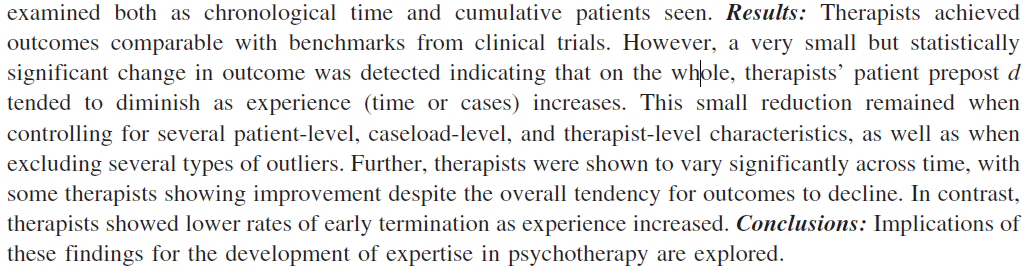 Building Error-Centric CulturesInvesting in Failure
Maintain aware that failure to execute ideas is the greatest failure.
Everyone learns from past failures; do not reward the same mistakes over and over again.
If people show low failure rates, be suspicious. Maybe they are not taking enough risks, or maybe they are hiding their mistakes, rather than allowing others in the organization to learn from them.
Hire people who have had intelligent failures and let others in the organization know that’s one reason they were hired.
Develop creative capital – creative thinkers whose ideas and processes can be cultivated to improve services.
Closing Thoughts
Make sure people are aware that failure to execute ideas is the greatest failure.
Make sure everyone learns from past failures; do not reward the same mistakes over and over again.
If people show low failure rates, be suspicious. Maybe they are not taking enough risks, or maybe they are hiding their mistakes, rather than allowing others in the organization to learn from them.
Hire people who have had intelligent failures and let others in the organization know that’s one reason they were hired.